«Волшебный квиллинг» Обучение детей элементарным приемам техники квиллинга(скручивание из бумажных лент)     учитель - логопедСилина Анна Николаевна
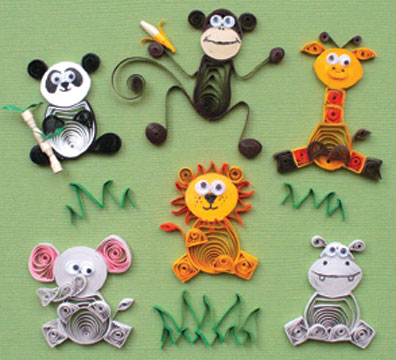 Цель программы «Волшебный квиллинг»
Всестороннее интеллектуальное и эстетическое развитие детей в процессе овладения элементарными приемами техники квиллинга, как художественного способа конструирования из бумаги.
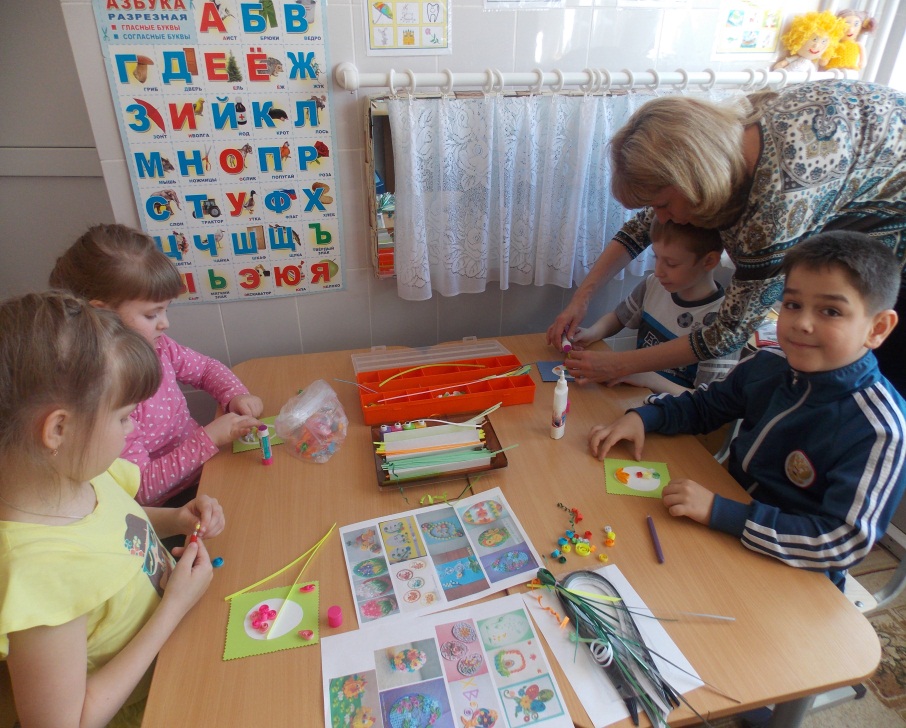 Задачи программы:
Обучающие :
• Знакомить детей с основными понятиями и базовыми формами квиллинга.
• Обучать различным приемам работы с бумагой.
• Формировать умения следовать устным инструкциям.
• Знакомить детей с основными геометрическими понятиями: круг, квадрат, треугольник, угол, сторона, вершина и т.д. Обогащать словарь ребенка специальными терминами.
Создавать композиции с изделиями, выполненными в технике квиллинга.
 
         Развивающие: 
• Развивать у детей способность работать руками, приучать к точным движениям пальцев, совершенствовать мелкую моторику рук, развивать глазомер.
 •. Развивать внимание, память, логическое и пространственное воображение.
• Развивать художественный вкус, творческие способности и фантазии детей.
• Развивать пространственное воображение.
 
         Воспитательные:
• Воспитывать интерес к искусству квиллинга.
• Формировать культуру труда и совершенствовать трудовые навыки.
• Способствовать созданию игровых ситуаций, расширять коммуникативные способности детей.
• Совершенствовать трудовые навыки, формировать культуру труда, учить аккуратности, умению бережно и экономно использовать материал, содержать в порядке рабочее место.
Работы детей
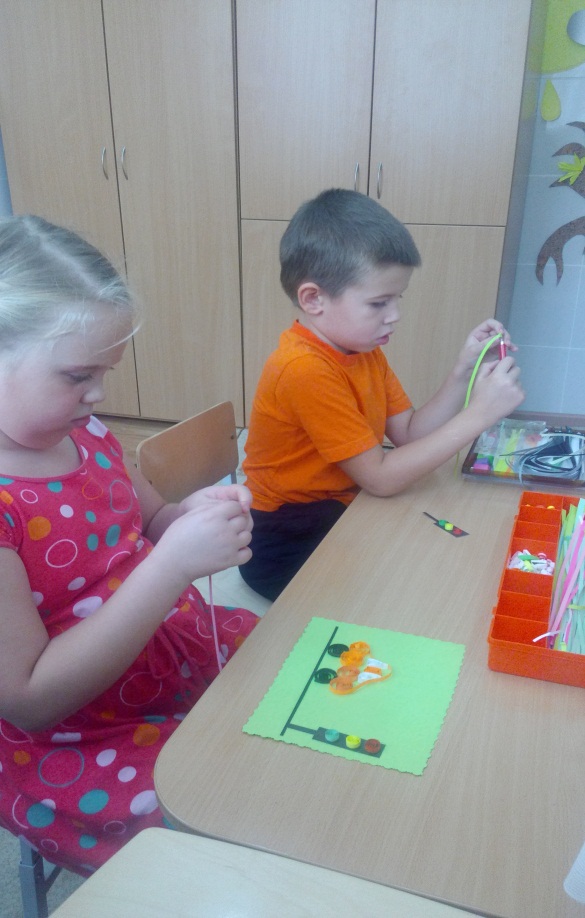 Любимой маме
Красный – стой!
Желтый - жди!
А зеленый – проходи!
Лягушка - квакушка
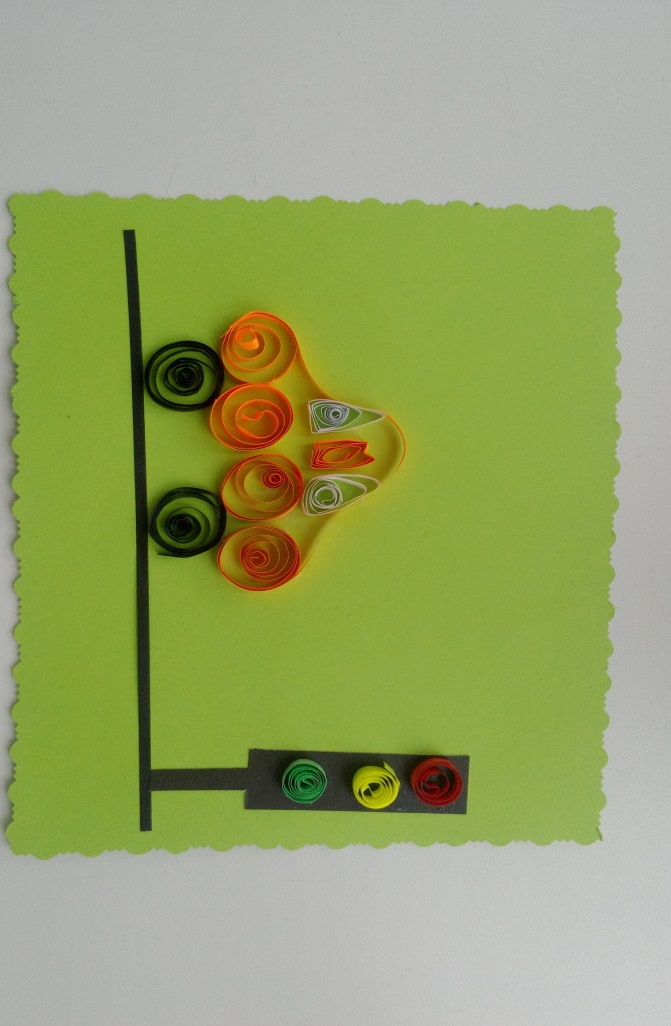 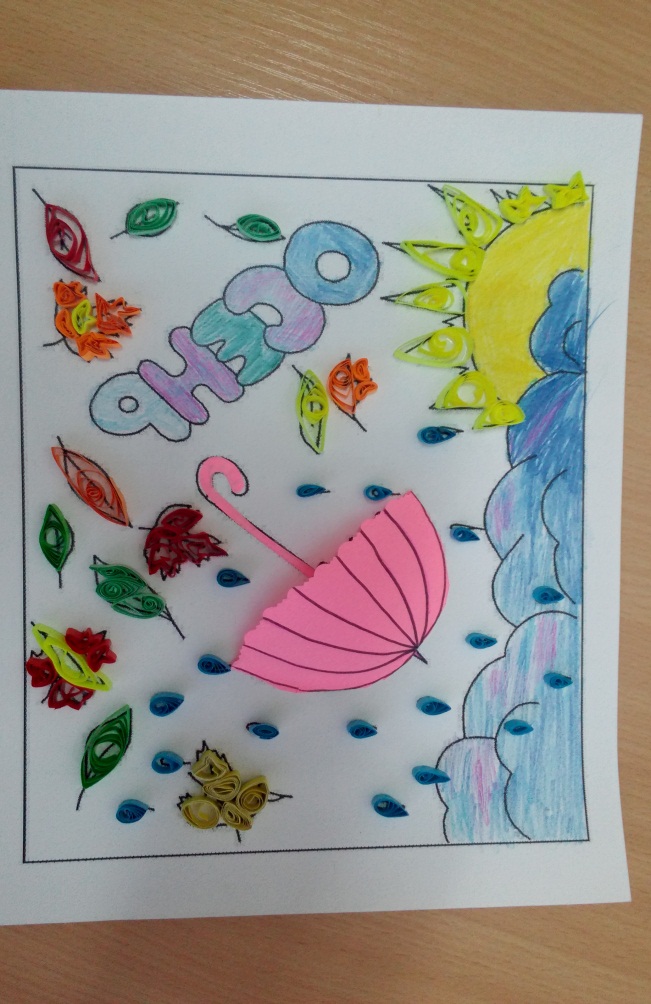 Дождливая осень
Безопасность на дорогах
День Победы
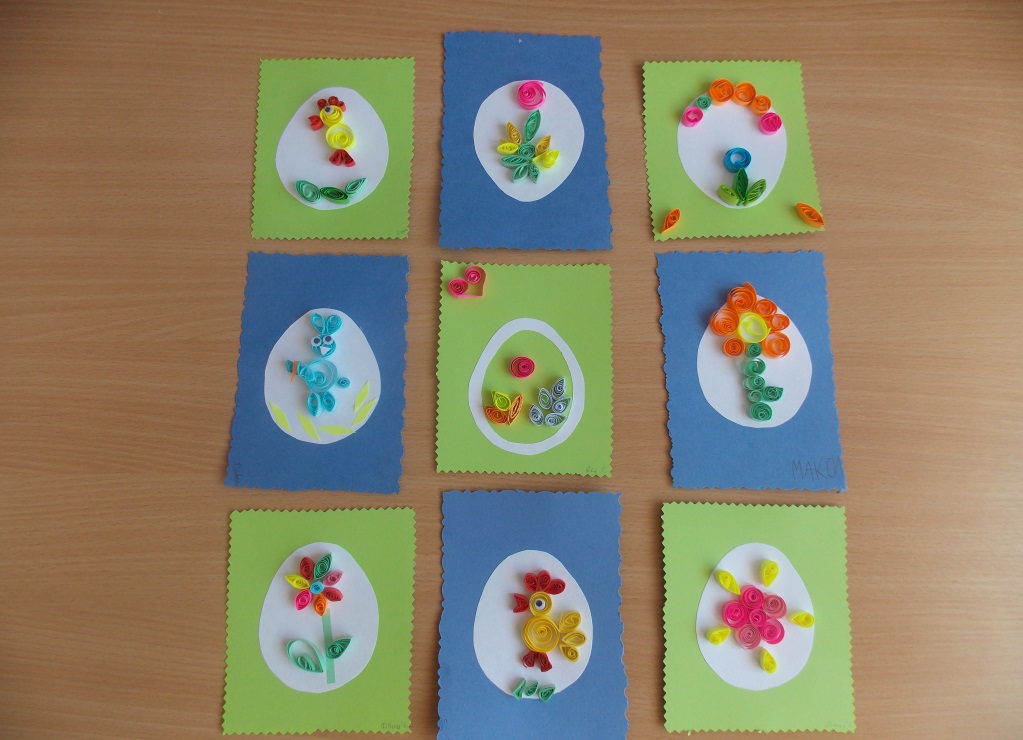 Святая ПАСХА
«Мы чудо сотворить
 сумеем сами

Вот этими умелыми руками»